Scripture Reading: 

1 Corinthians 9:19-23
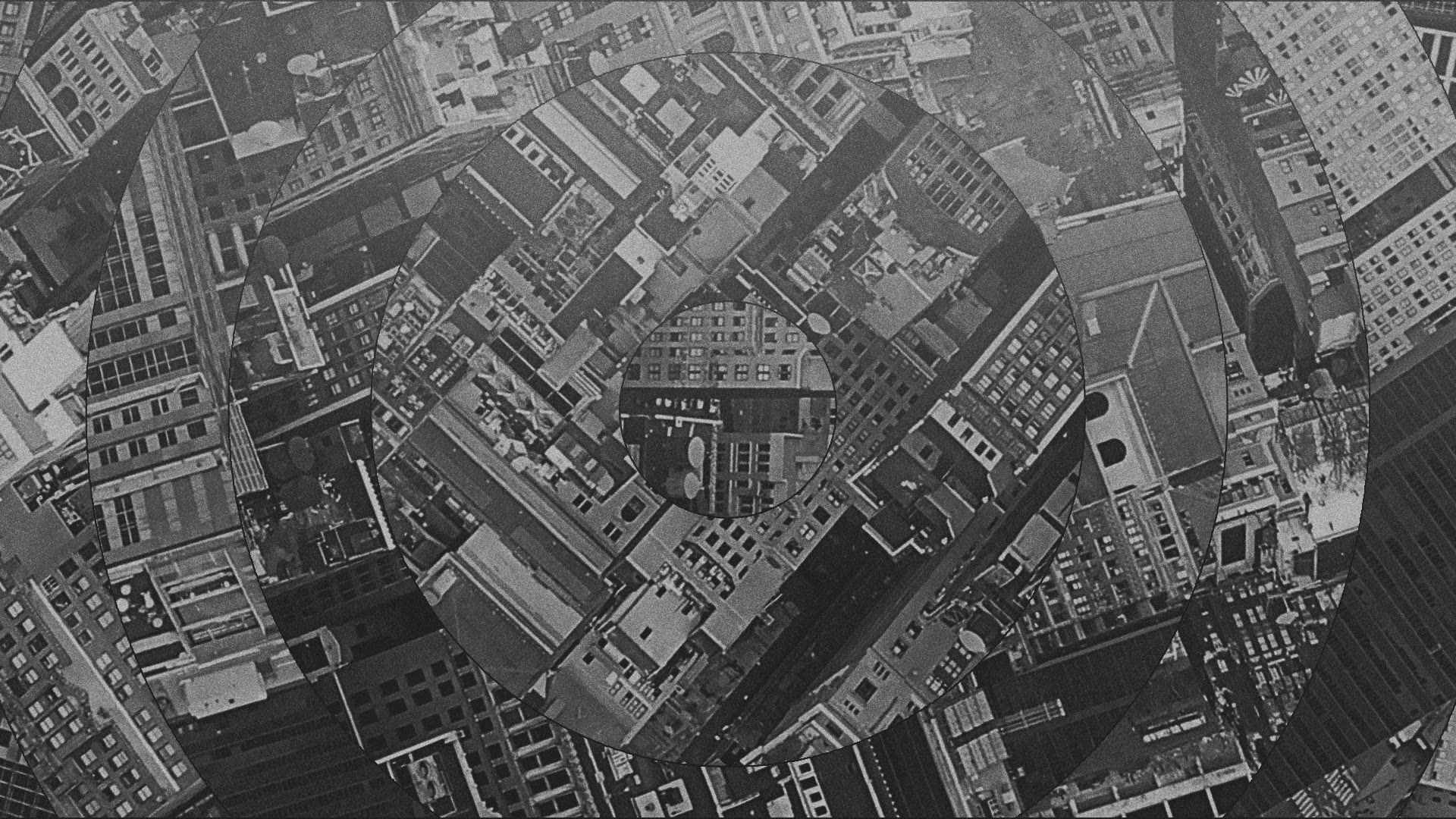 EVANGELISM
the signs of the times
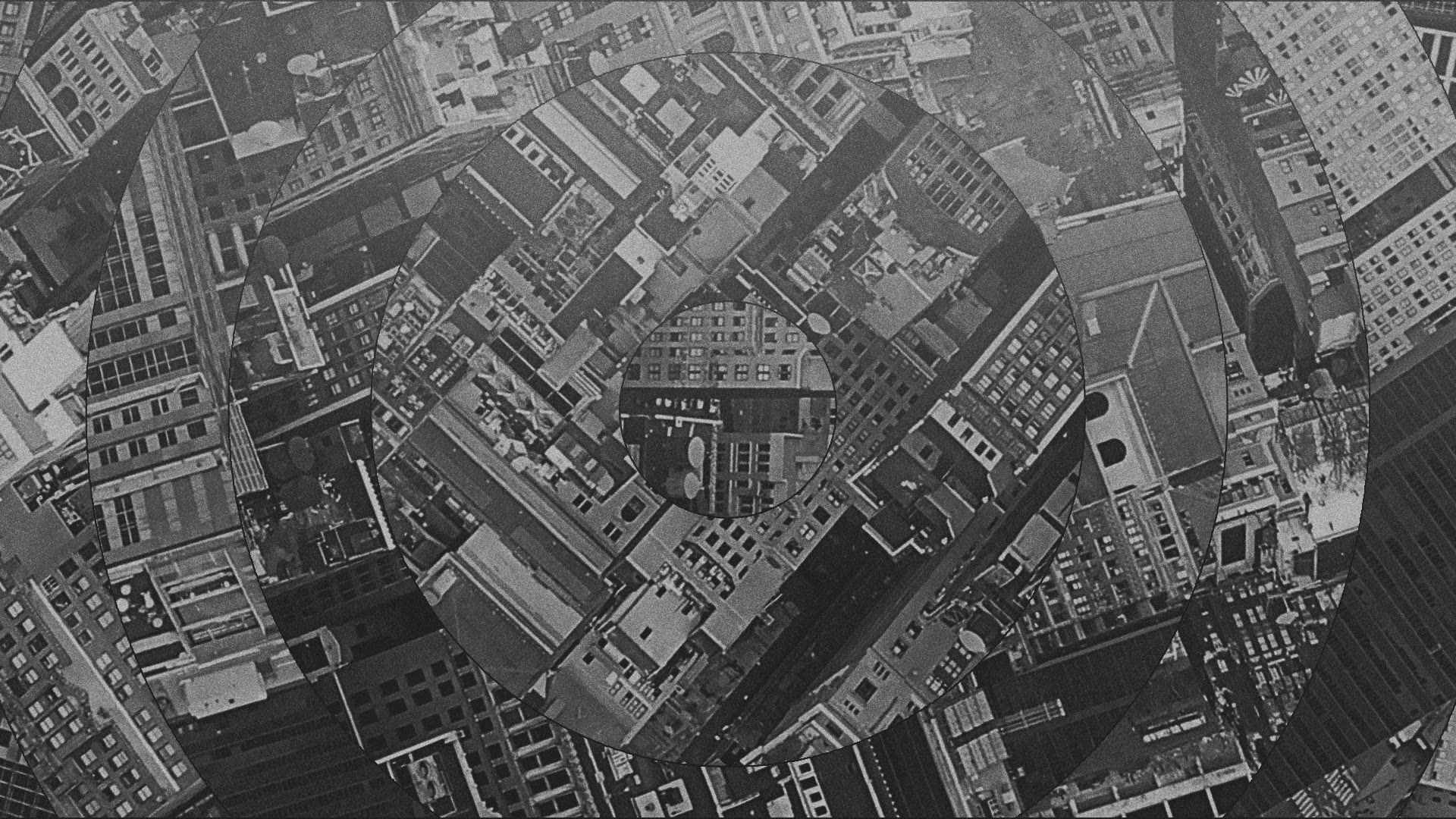 EVANGELISM: the signs of the times
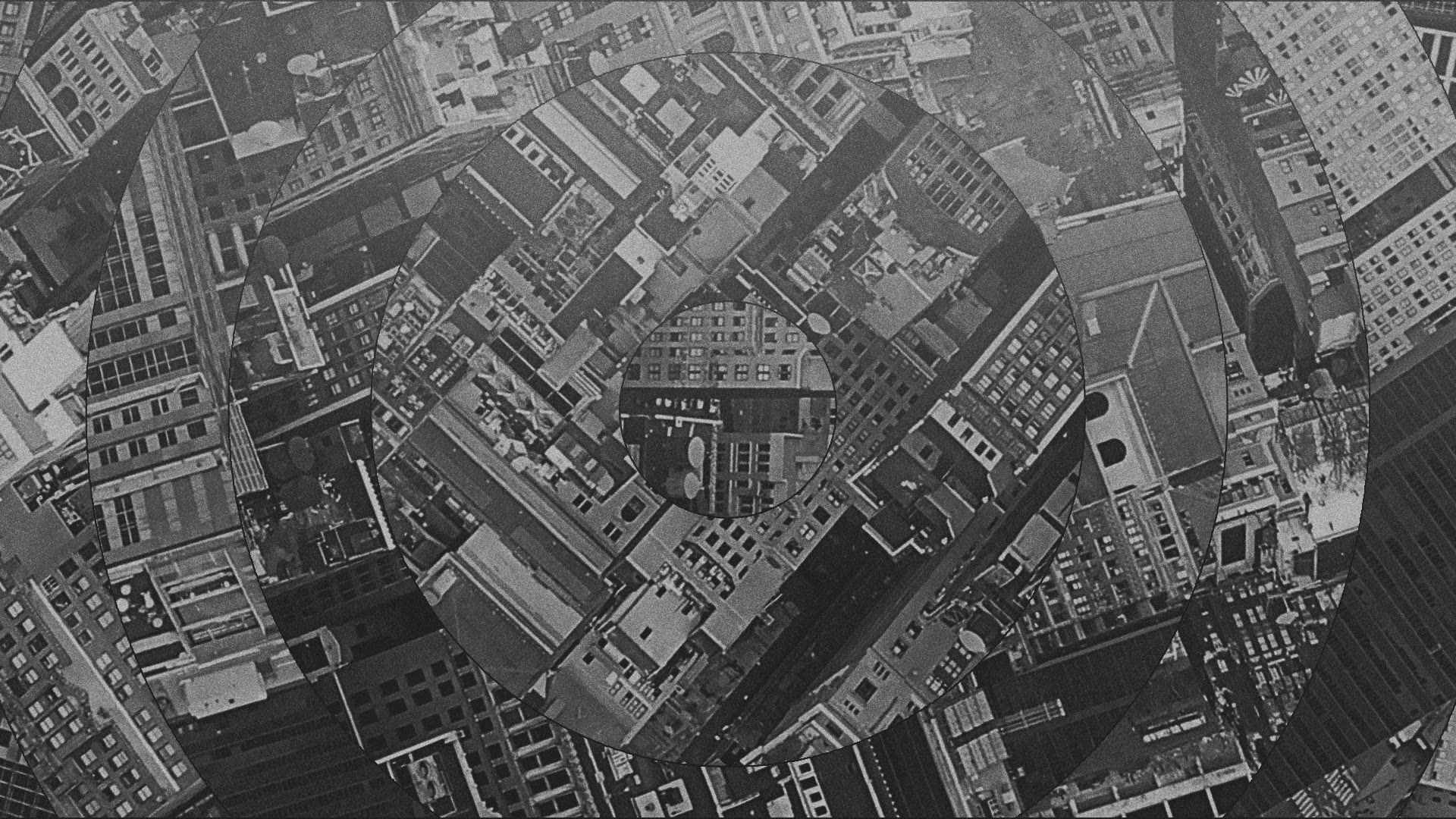 EVANGELISM: the signs of the times
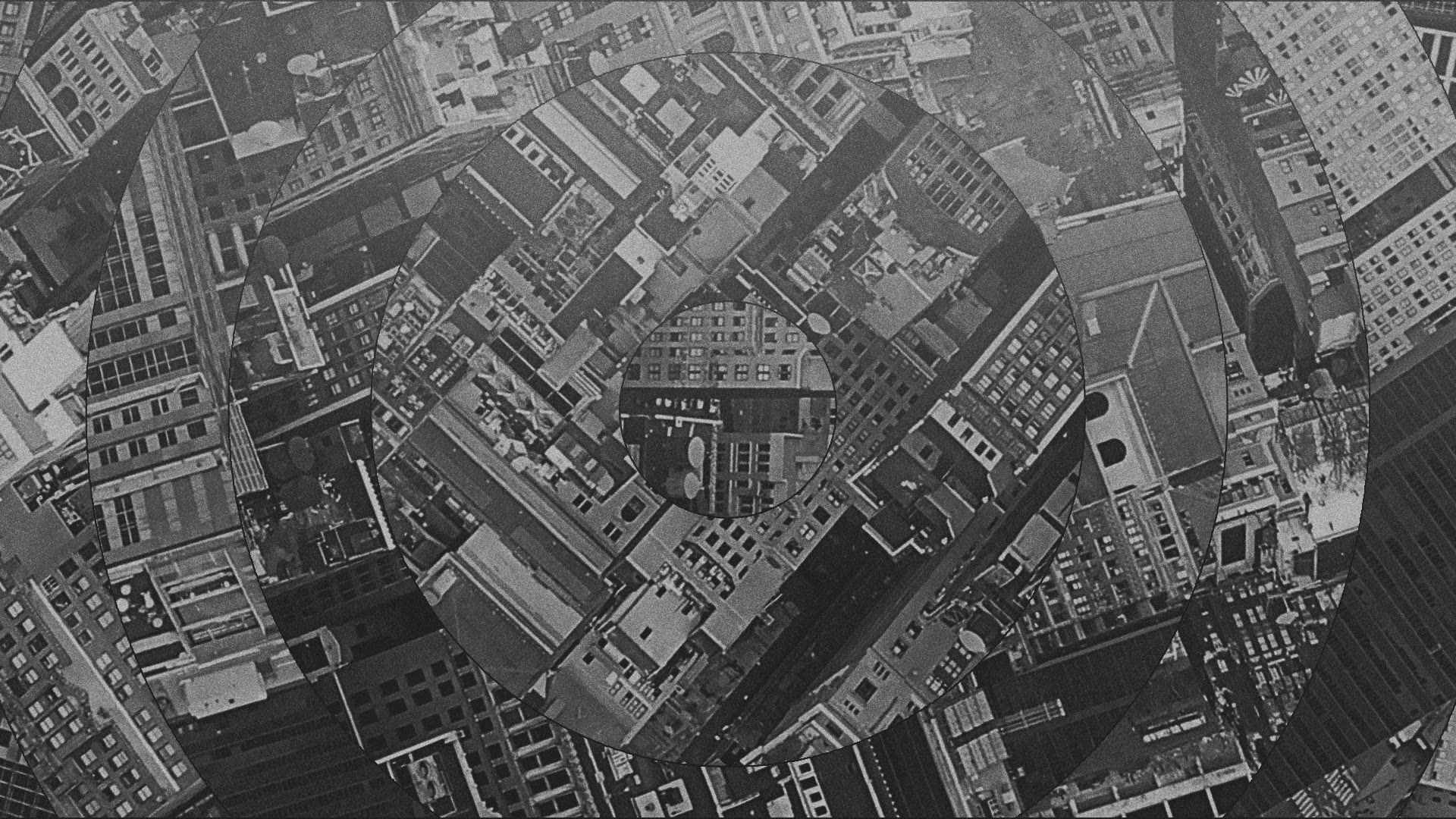 EVANGELISM: the signs of the times
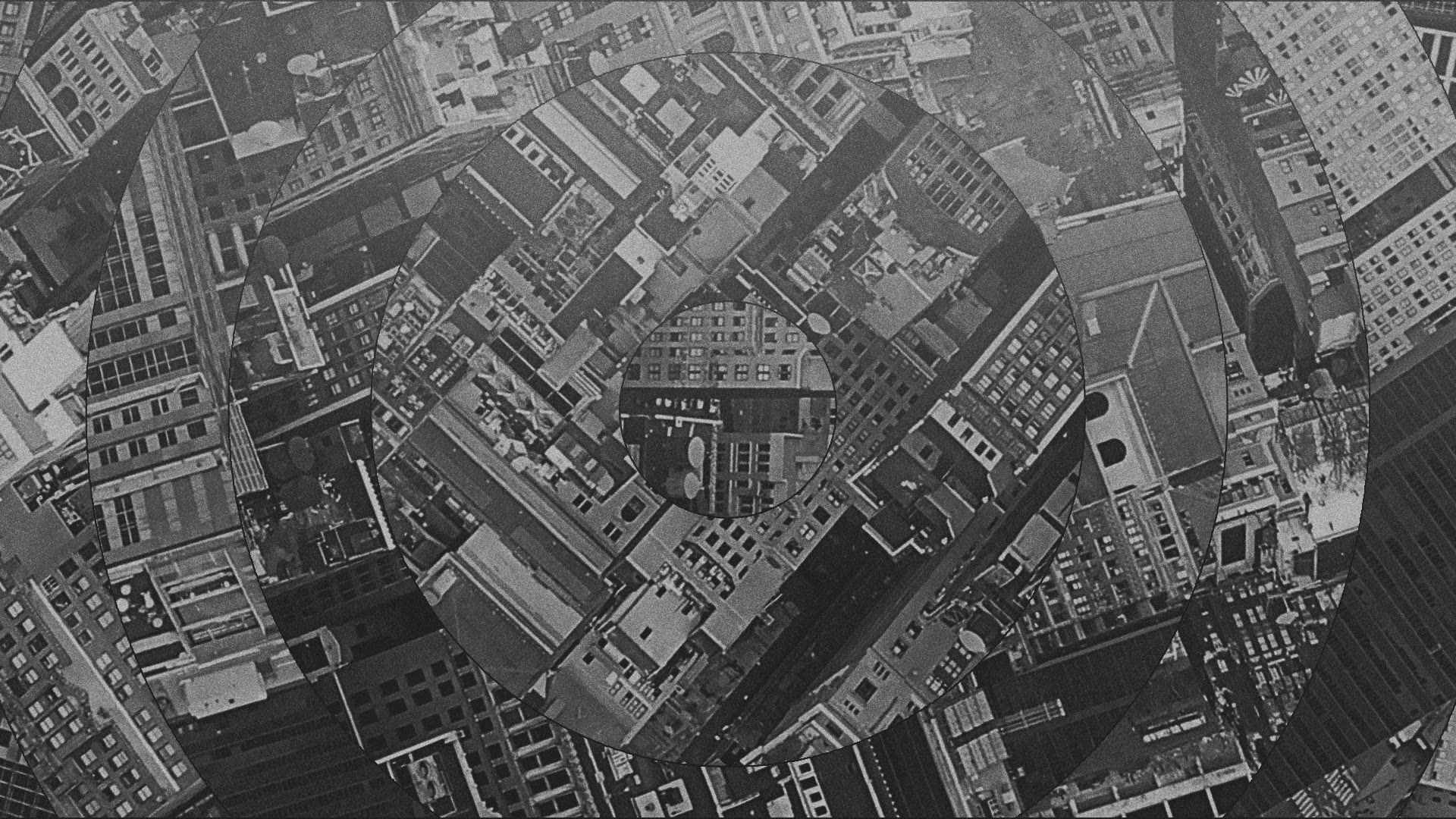 EVANGELISM: the signs of the times
EVANGELISM: the signs of the times
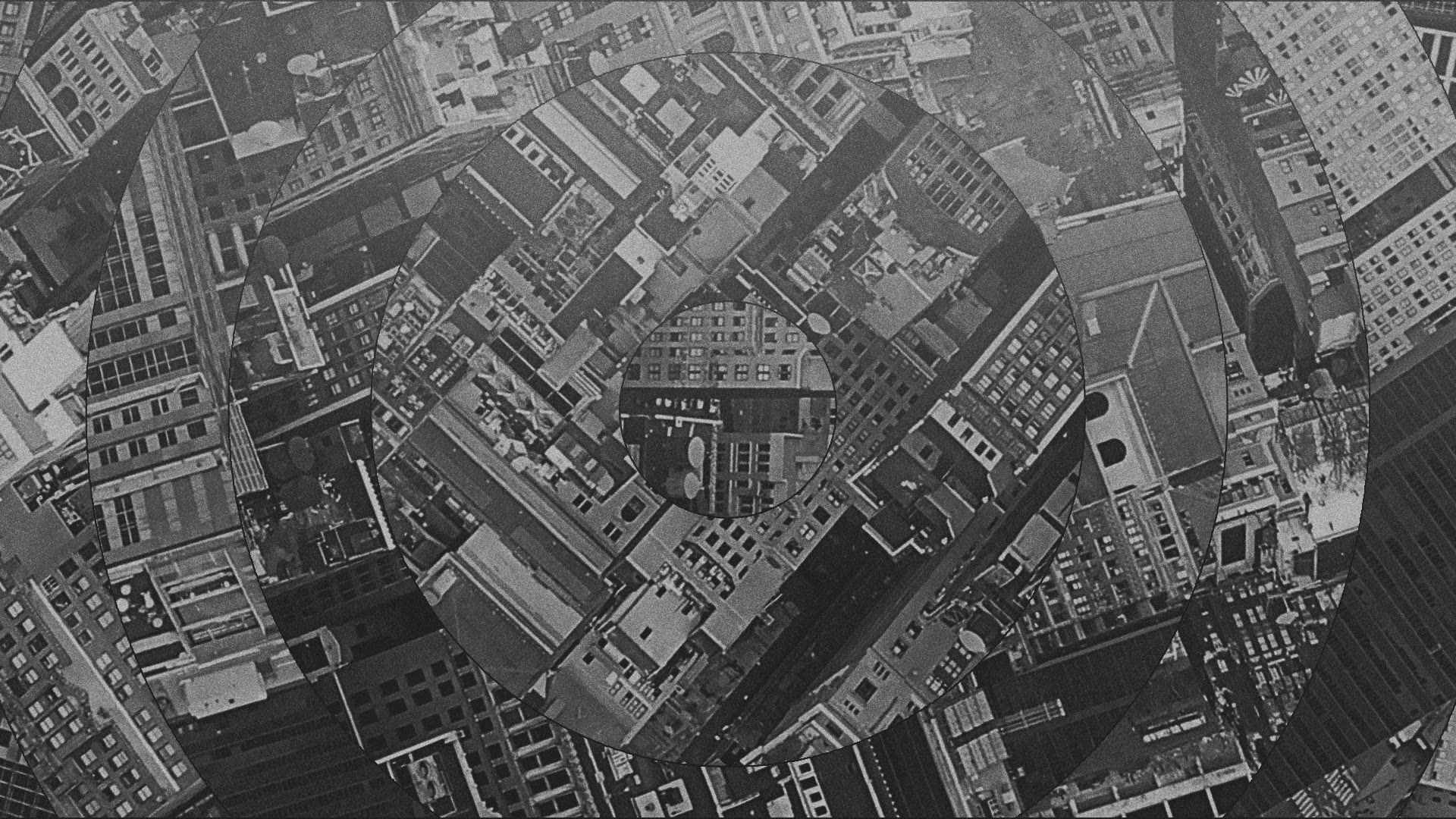 Choose our Direction
Throw up our hands & give up
Roll up our sleeves & get to work
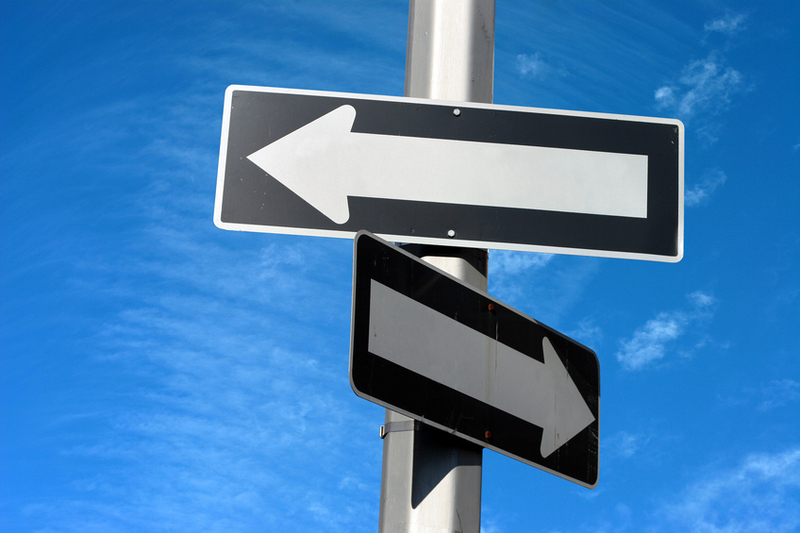 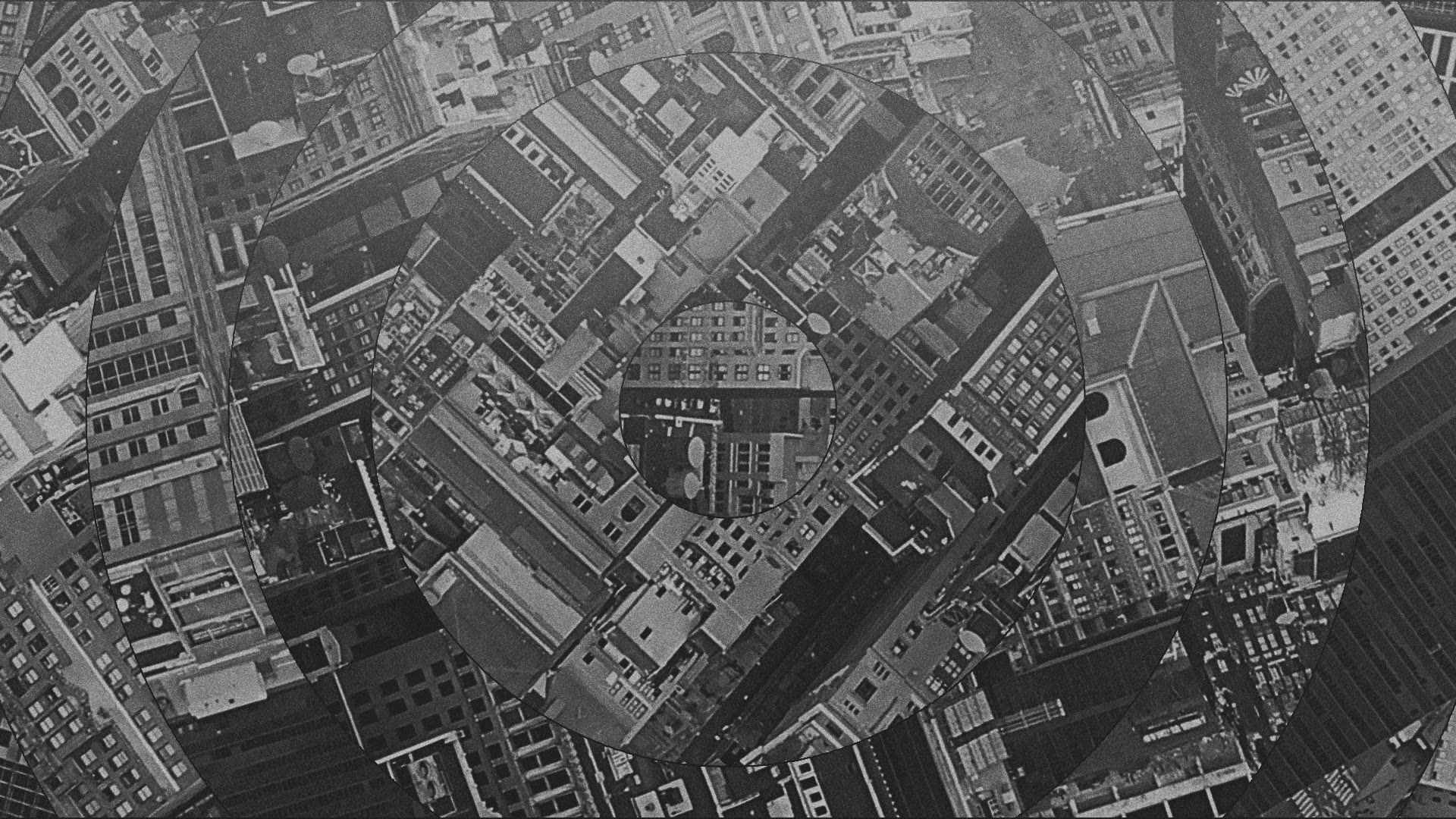 but speaking the truth in love, we are to grow up in all aspects into Him who is the head, even Christ, from whom the whole body, being fitted and held together by what every joint supplies, according to the proper working of each individual part, causes the growth of the body for the building up of itself in love.
(Ephesians 4:15-16)
EVANGELISM: the signs of the times
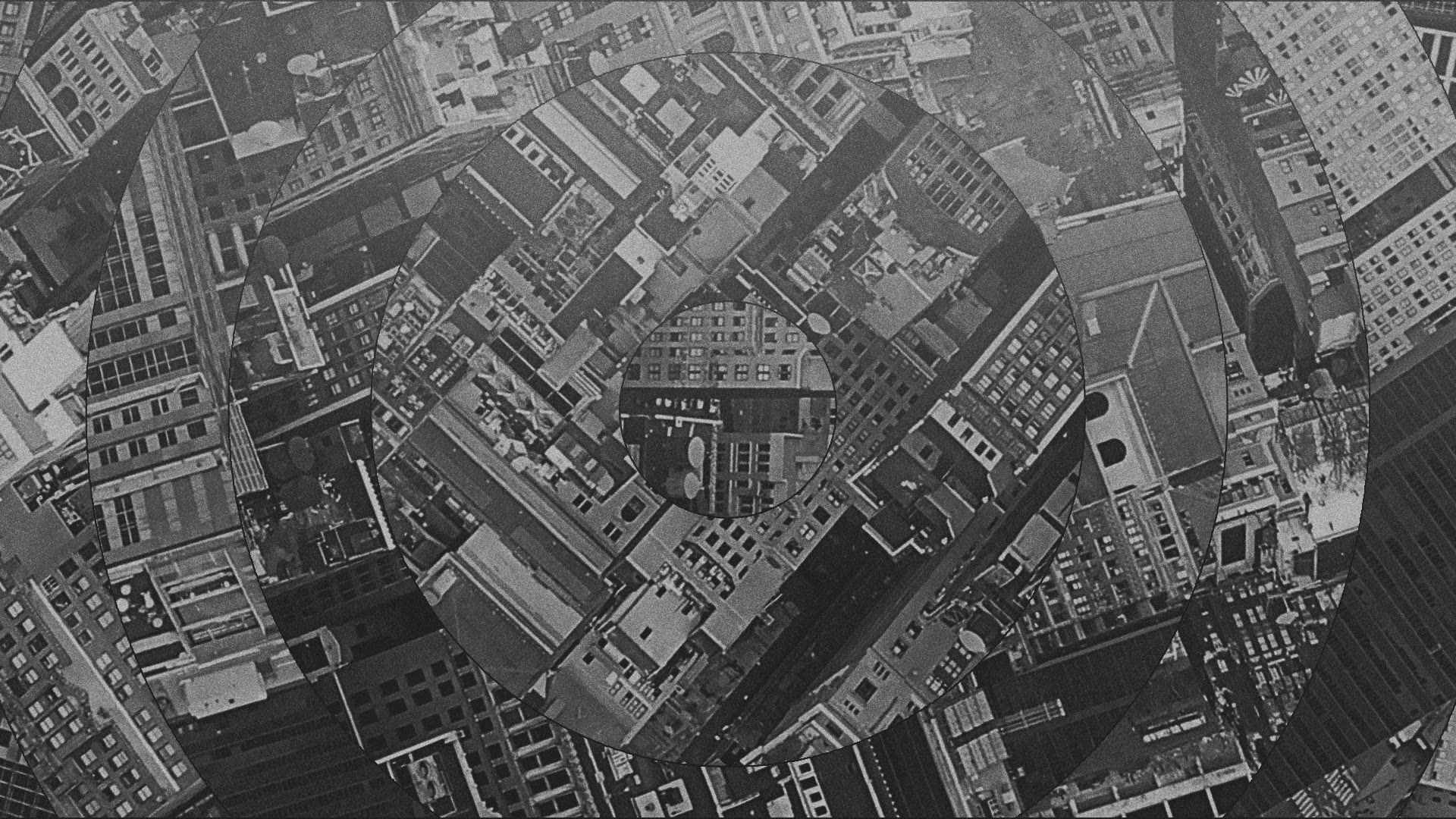 Choose our Direction
Understand the Times
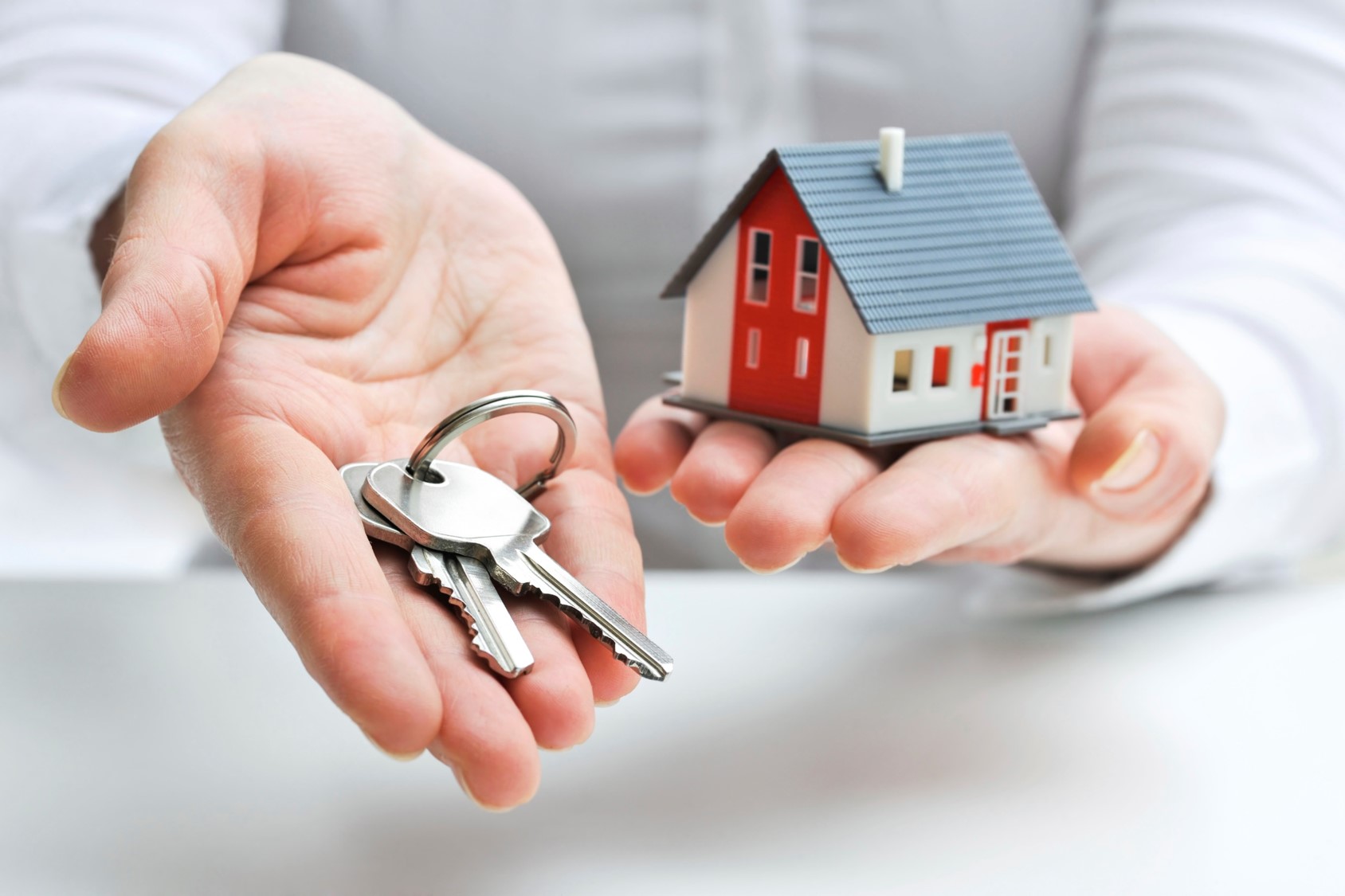 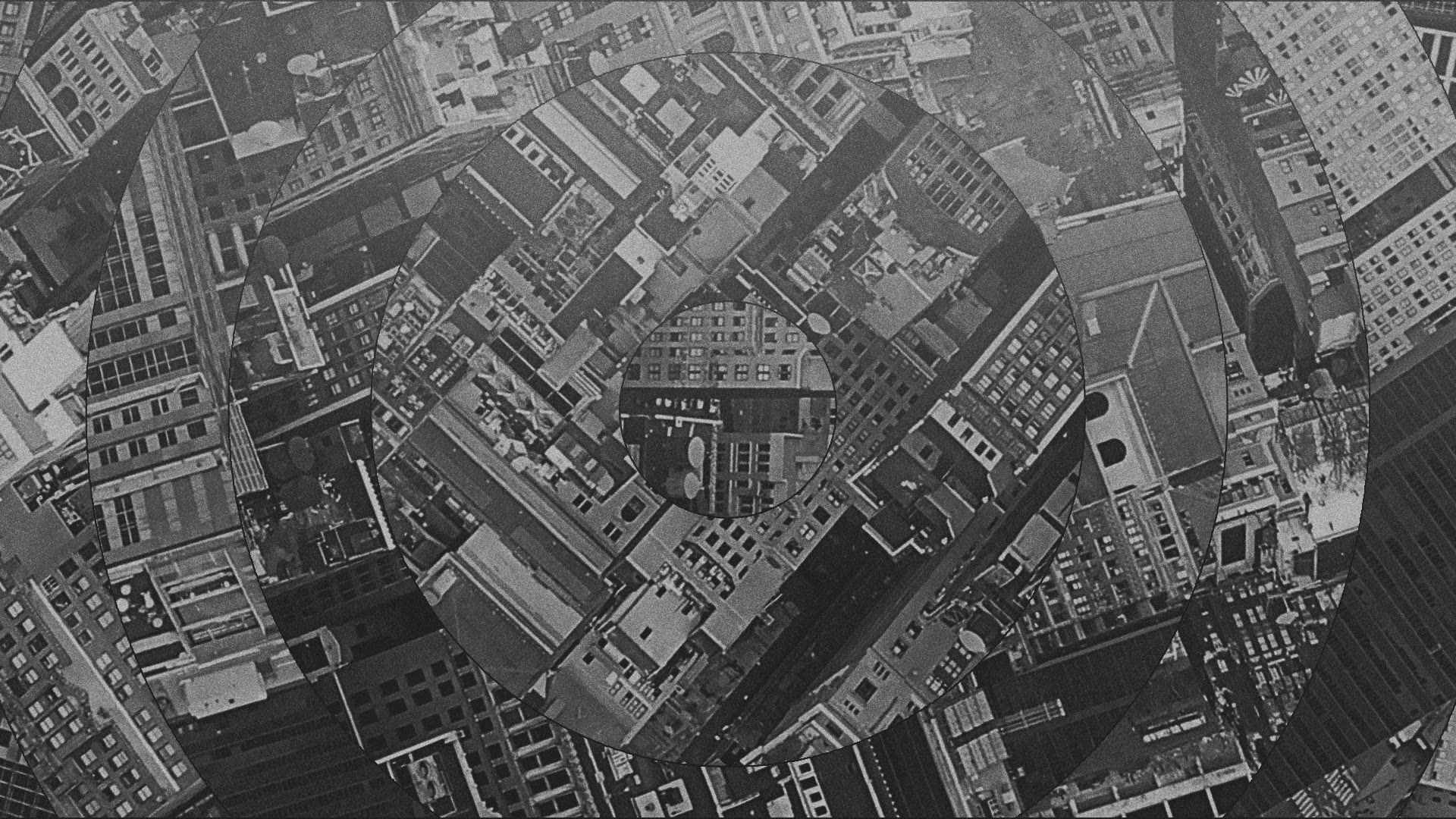 in whose case the god of this world has blinded the minds of the unbelieving so that they might not see the light of the gospel of the glory of Christ, who is the image of God.
(2 Corinthians 4:4)
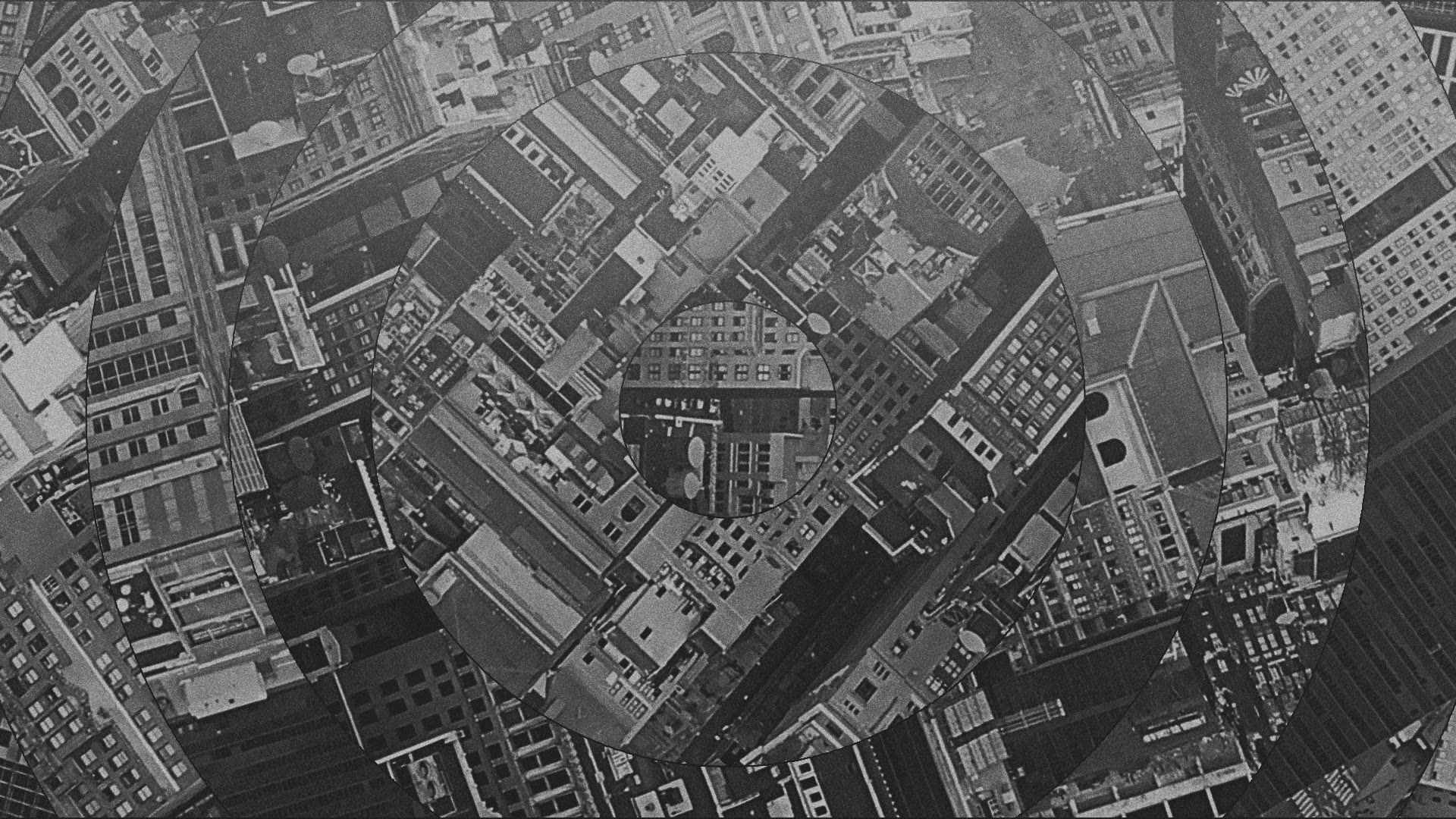 … I have become all things to all men, so that I may by all means save some. I do all things for the sake of the gospel, so that I may become a fellow partaker of it.
(1 Corinthians 9:22b-23)
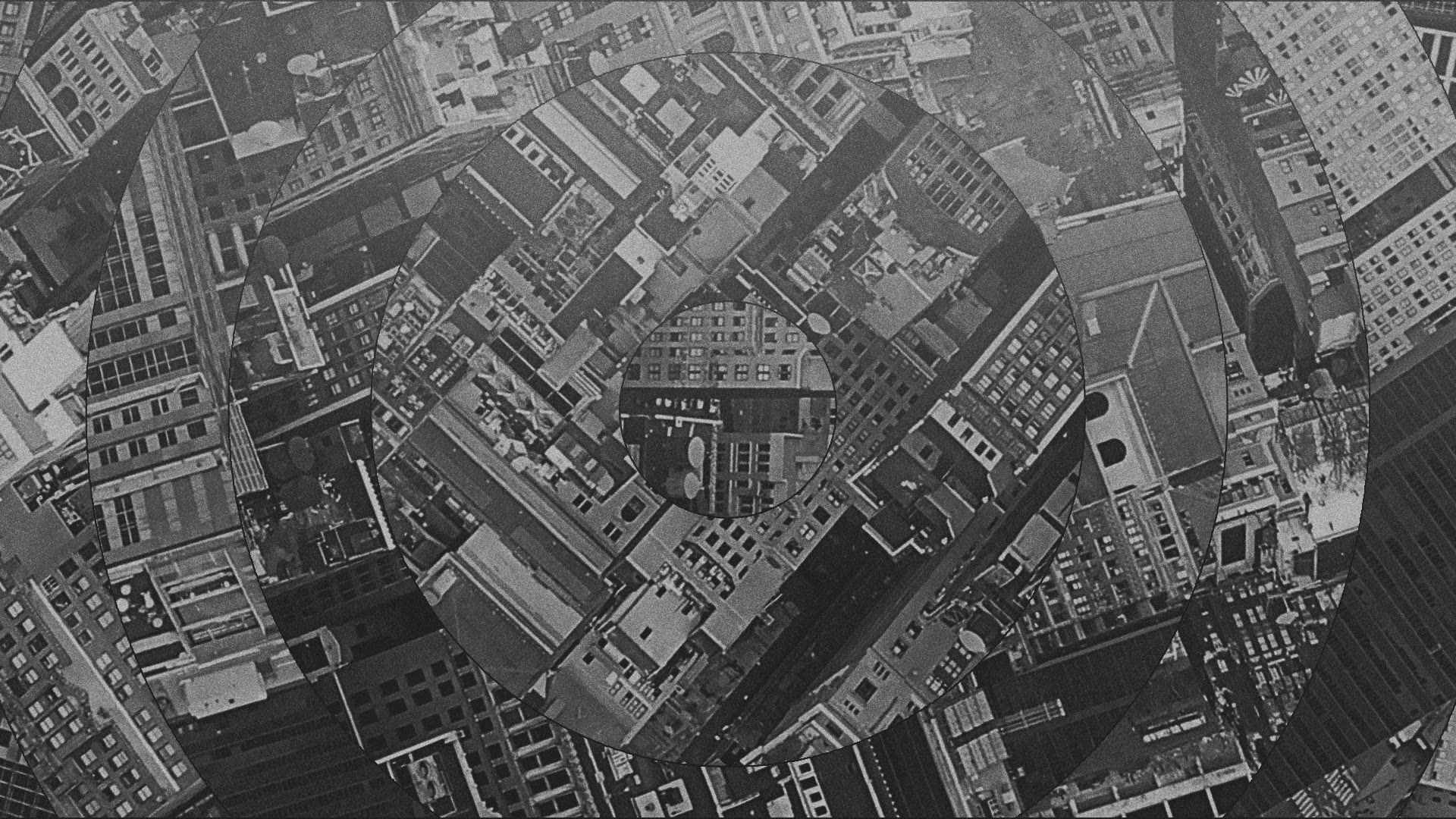 or we do not preach ourselves but Christ Jesus as Lord, and ourselves as your bond-servants for Jesus’ sake. For God, who said, “Light shall shine out of darkness,” is the One who has shone in our hearts to give the Light of the knowledge of the glory of God in the face of Christ.
(2 Corinthians 4:5-6)
EVANGELISM: the signs of the times
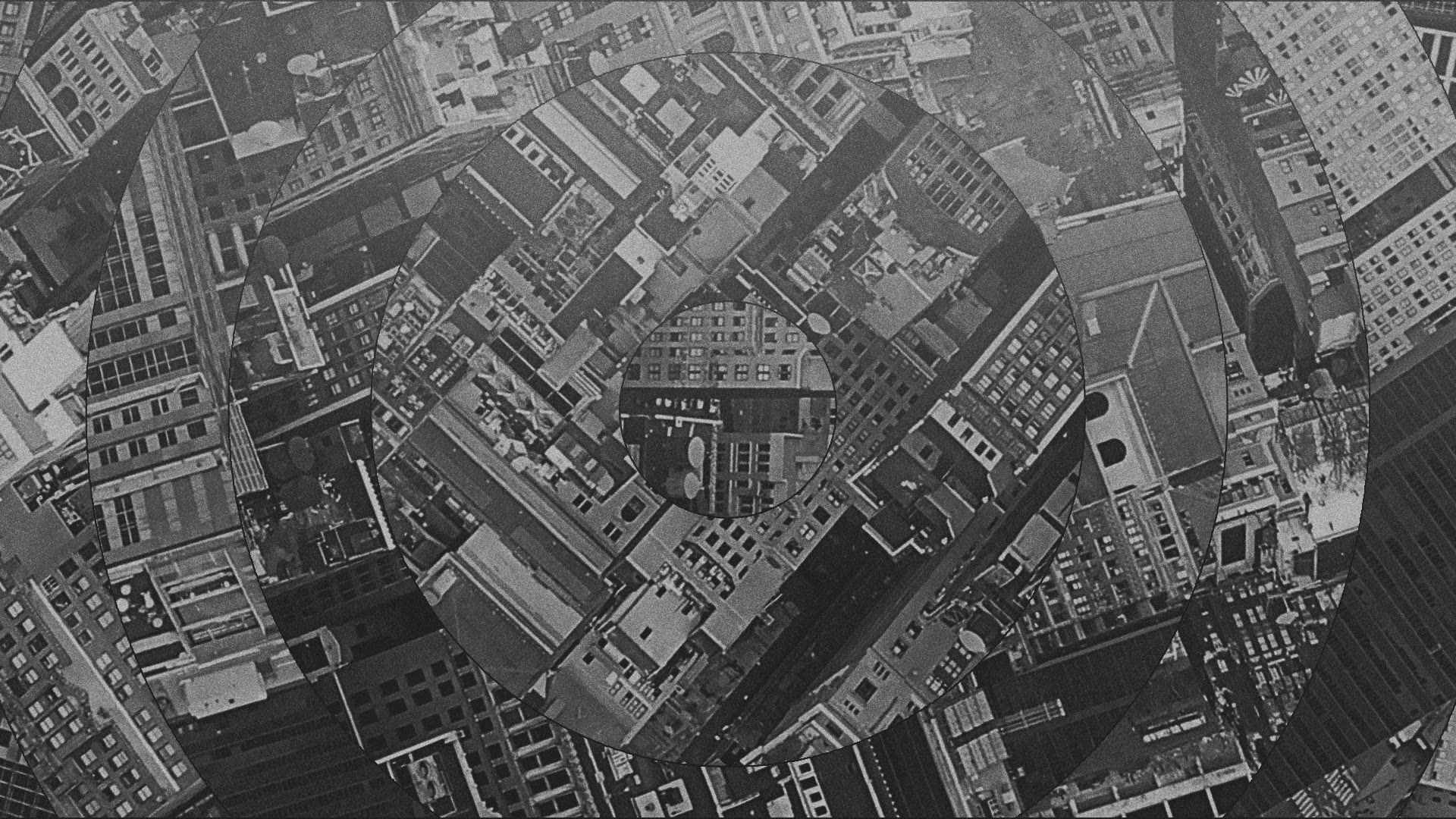 Choose our Direction
Understand the Times
Recognize the Unchangeable 
Sinners are still lost
People are still searching for truth
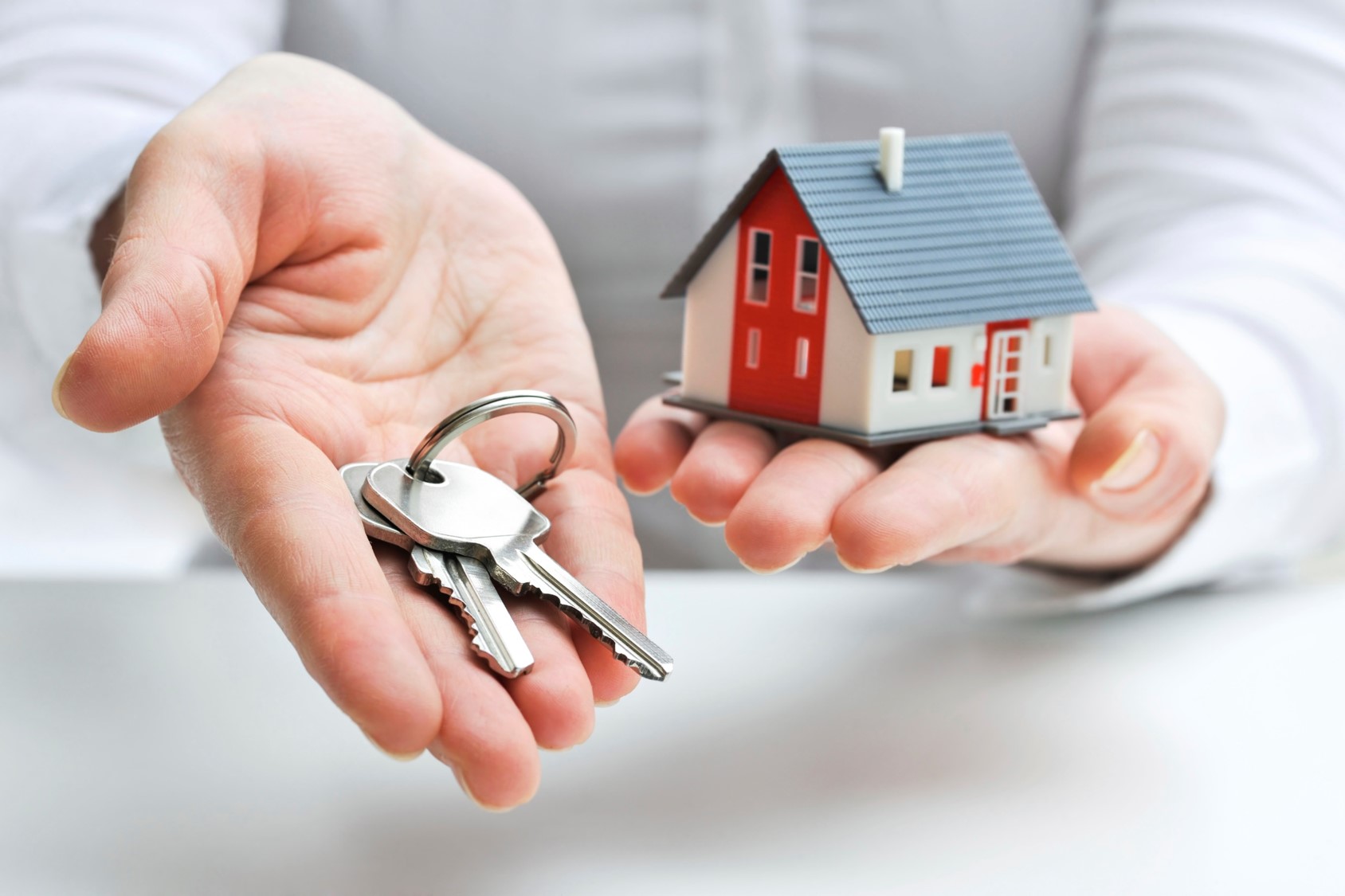 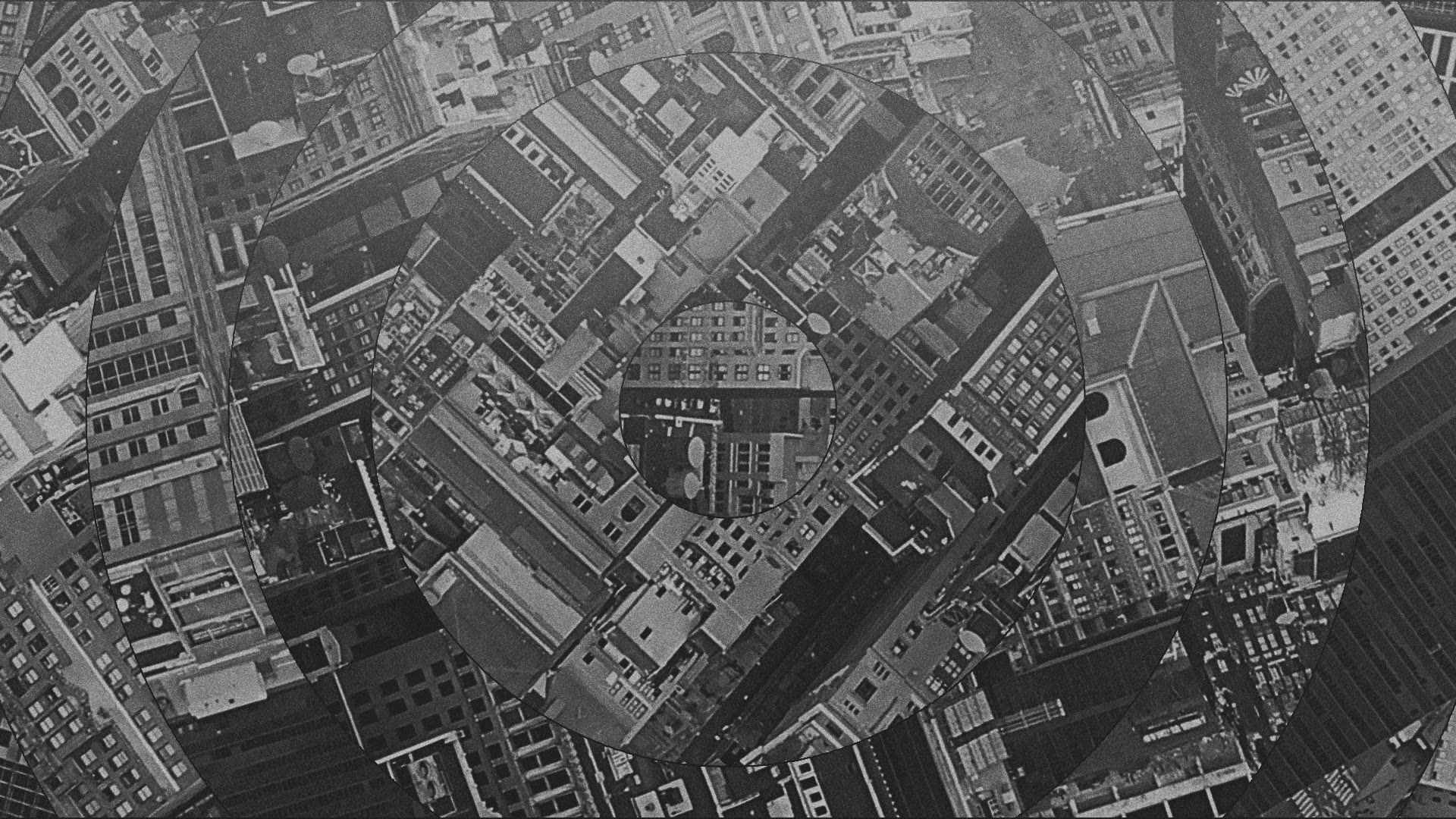 The Lord is not slow about His promise, as some count slowness, but is patient toward you, not wishing for any to perish but for all to come to repentance.
(2 Peter 3:9)
EVANGELISM: the signs of the times
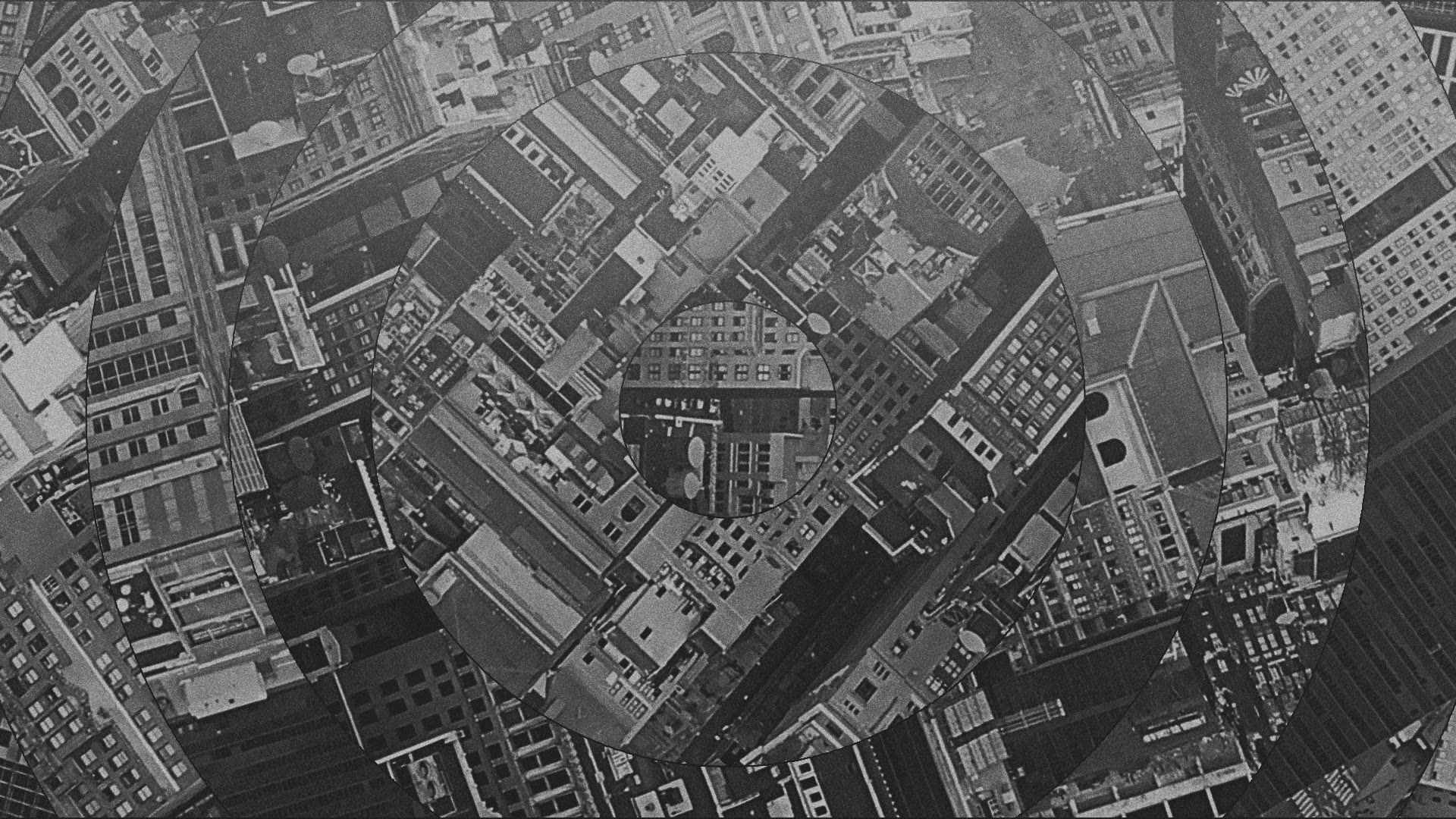 Choose our Direction
Understand the Times
Recognize the Unchangeable 
Sinners are still lost
People are still searching for truth
The gospel is still God’s power to save
God still works through His people
Jesus is still coming
Judgment is still a reality
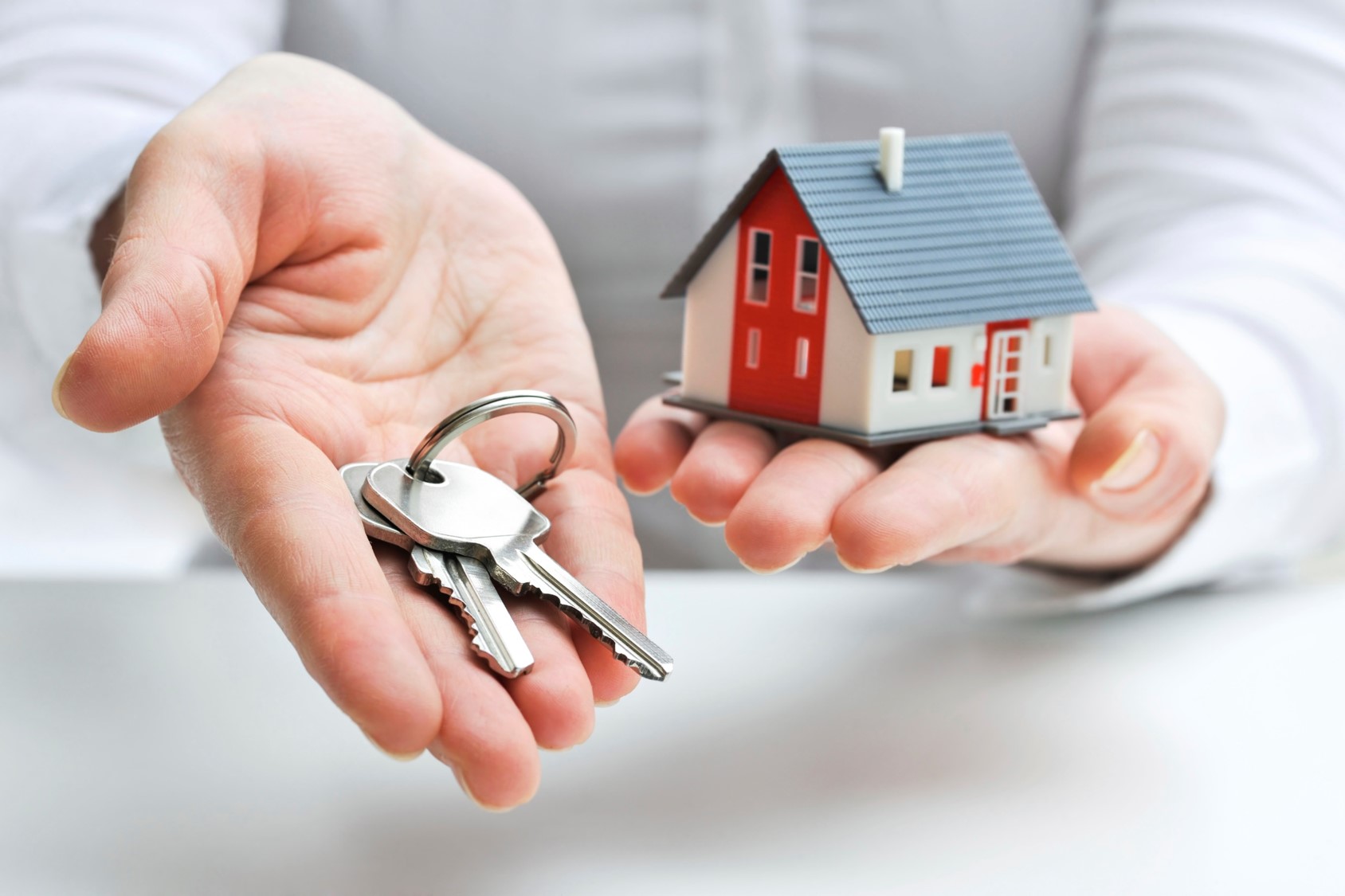 EVANGELISM: the signs of the times
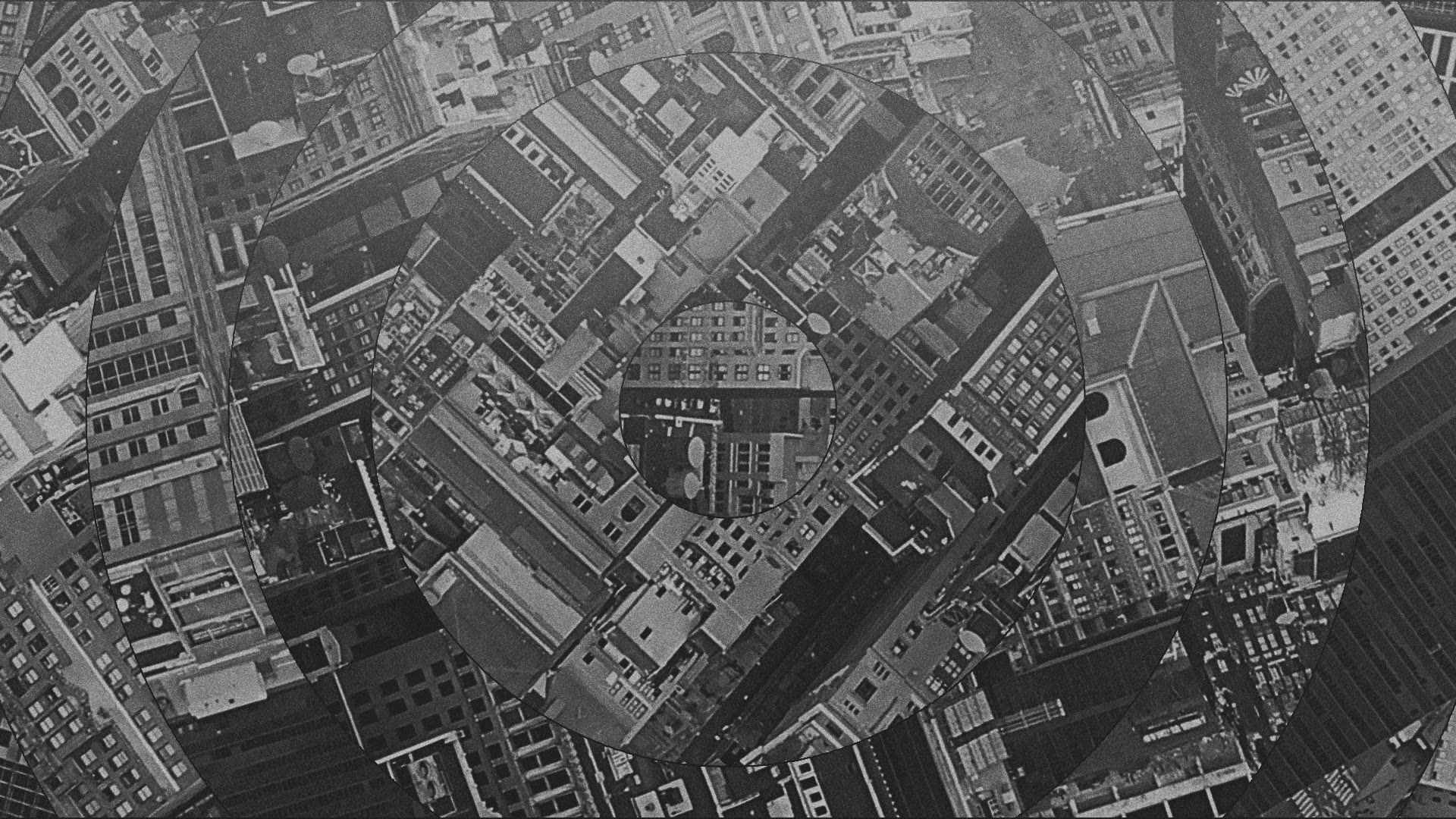 Choose our Direction
Understand the Times
Recognize the Unchangeable
Adapt our Approach (Acts 17:16ff)
Know your audience
Meet them where they are
Speak their language
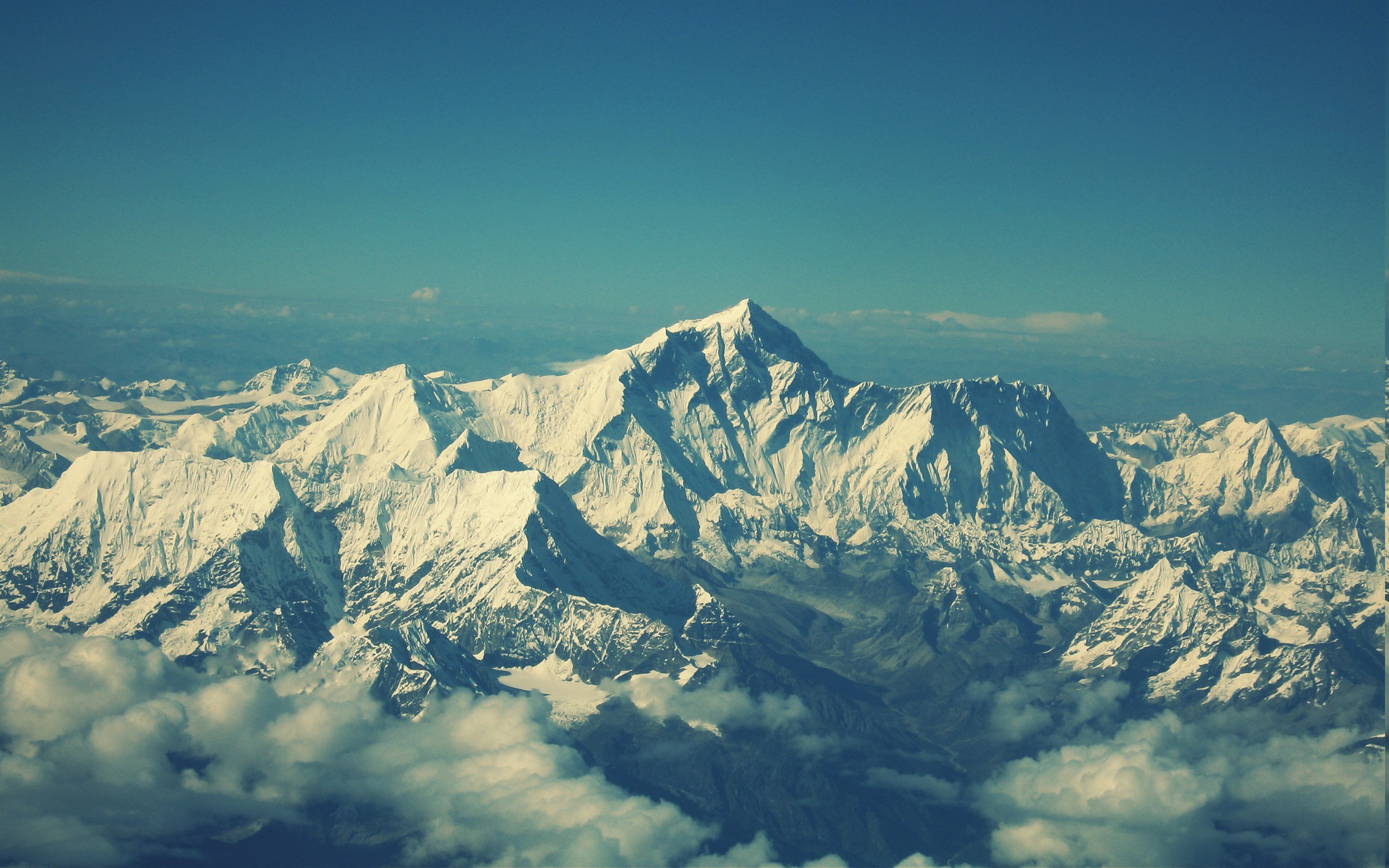 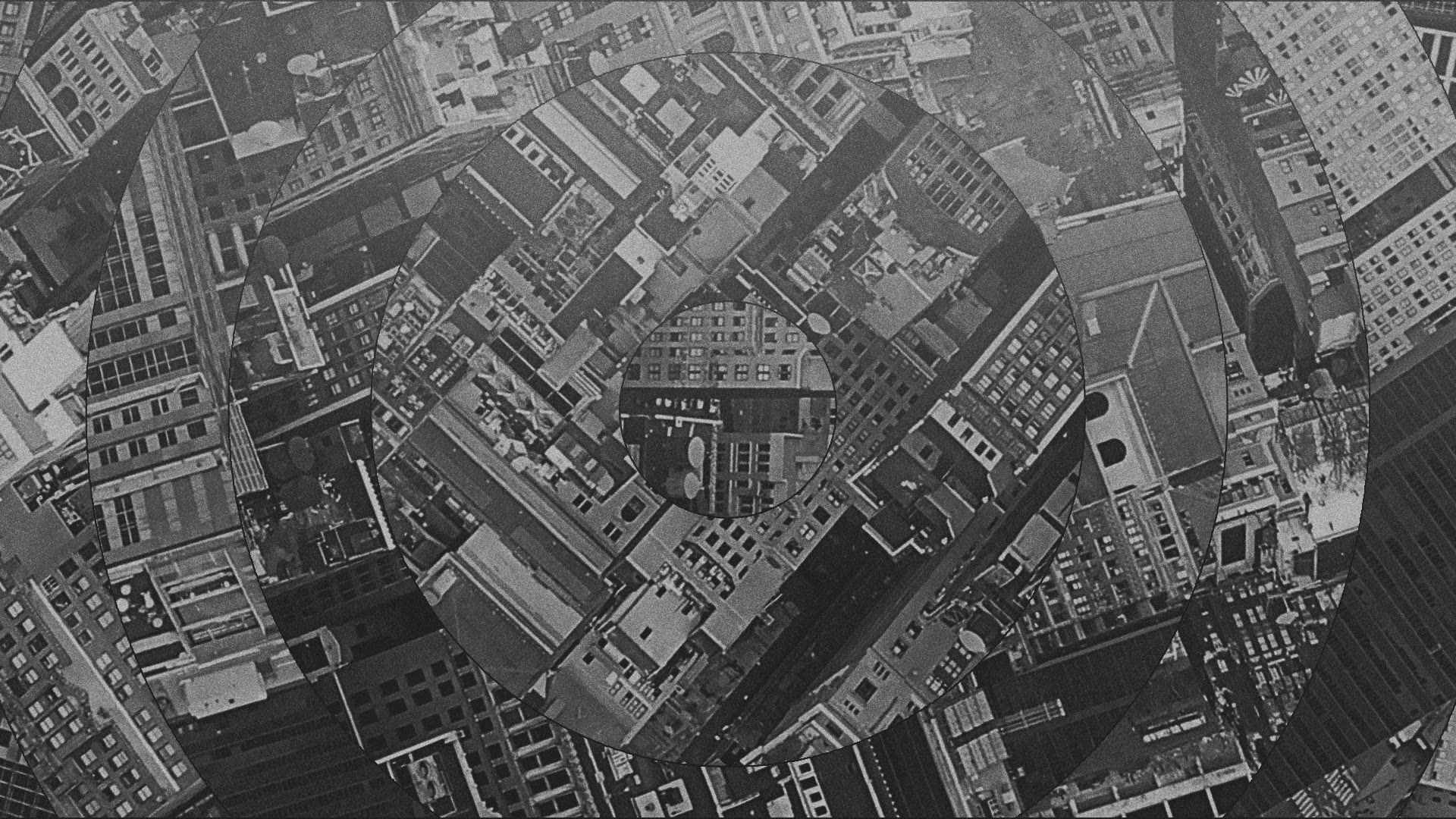 Conduct yourselves with wisdom toward outsiders, making the most of the opportunity. Let your speech always be with grace, as though seasoned with salt, so that you will know how you should respond to each person.
(Colossians 4:5-6)
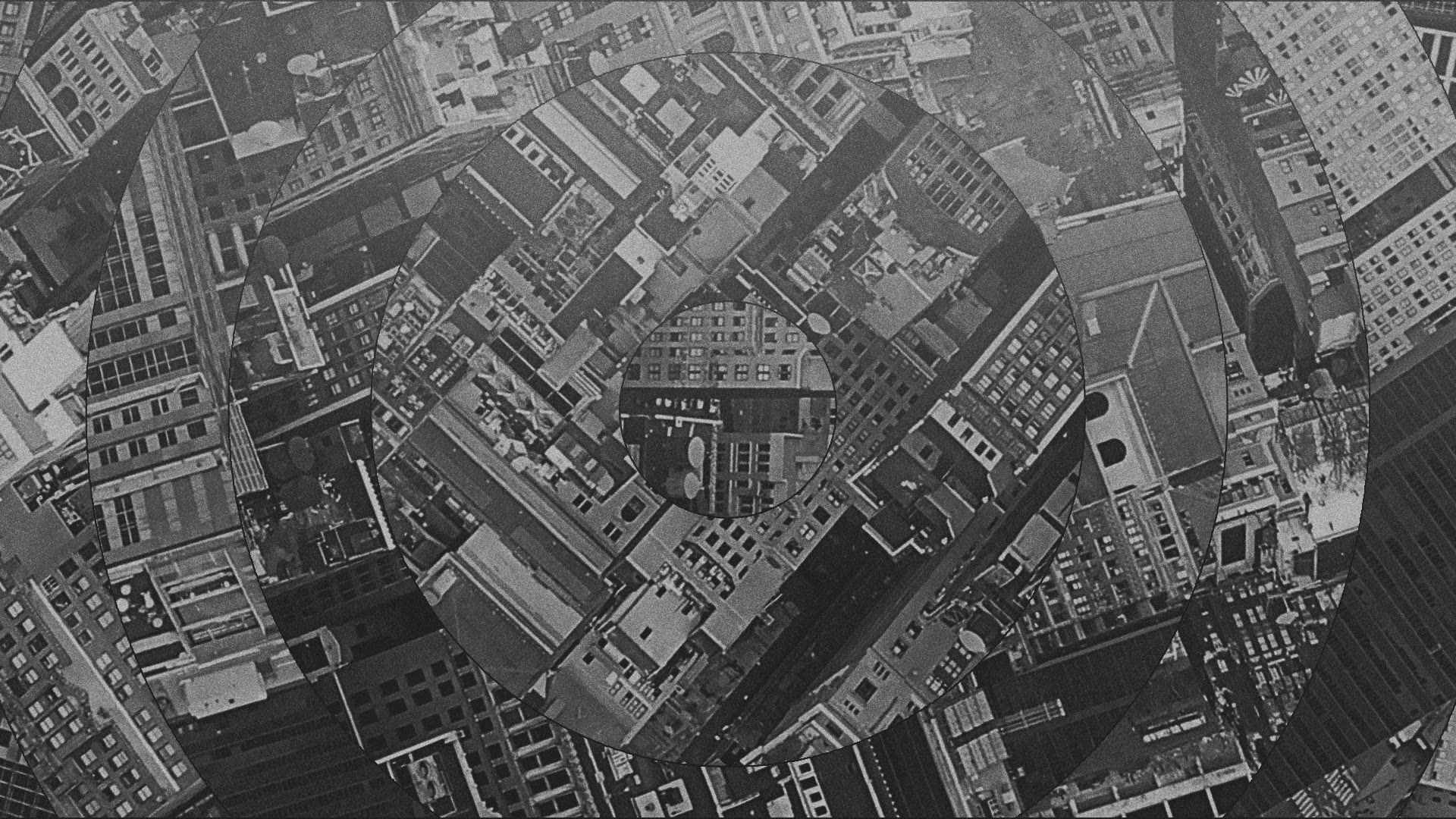 EVANGELISM: the signs of the times
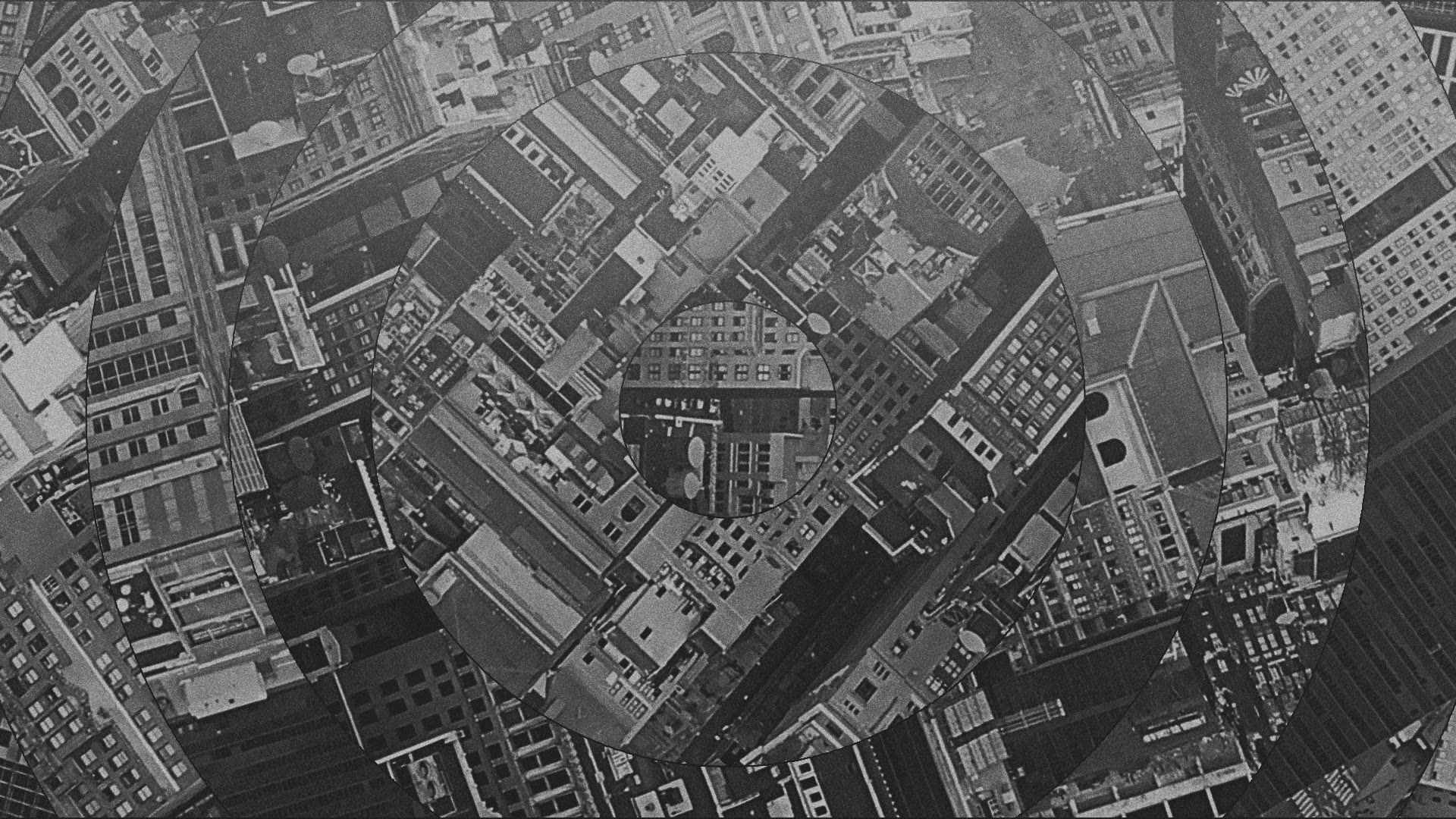 EVANGELISM: the signs of the times
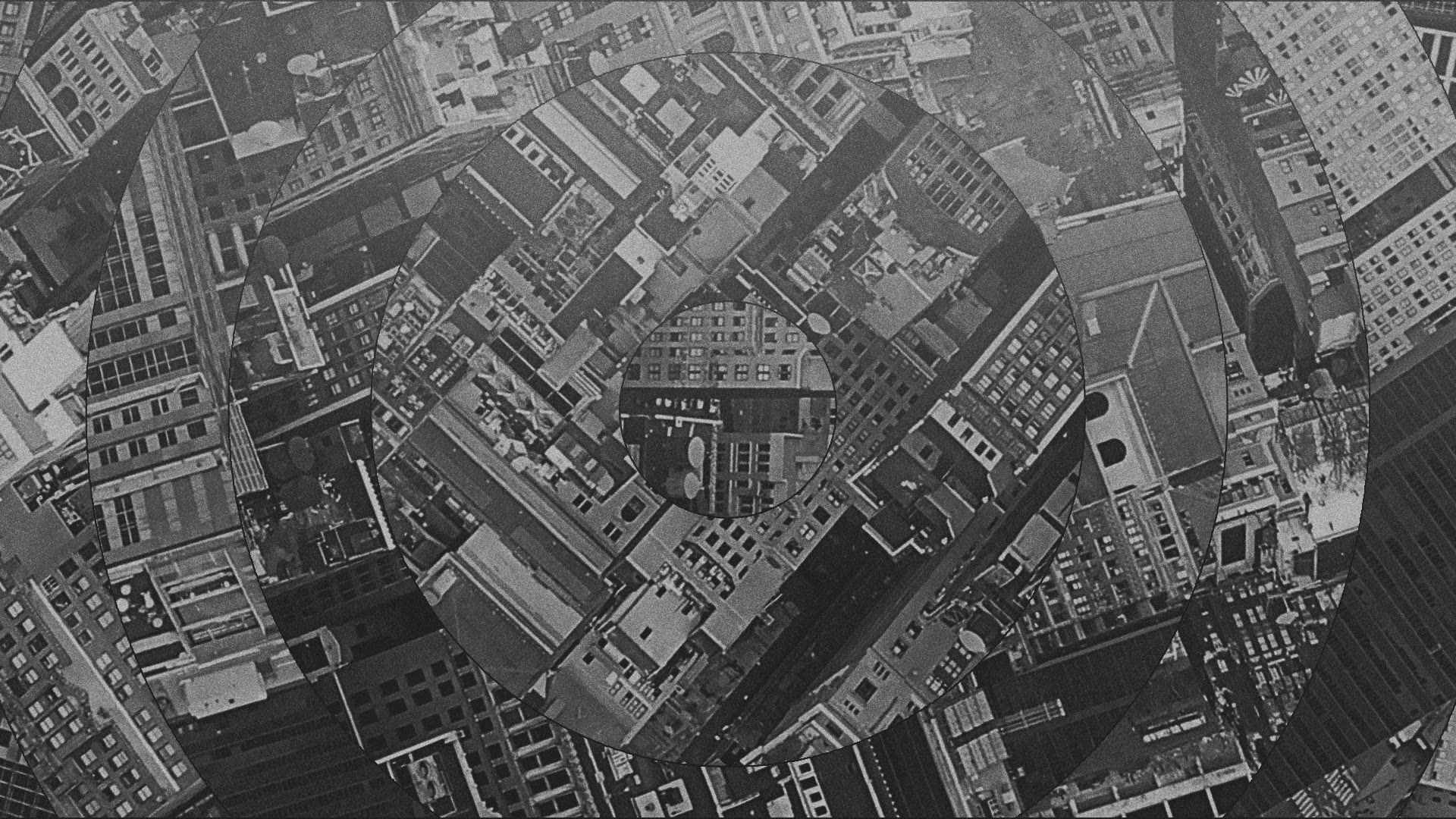 EVANGELISM: the signs of the times
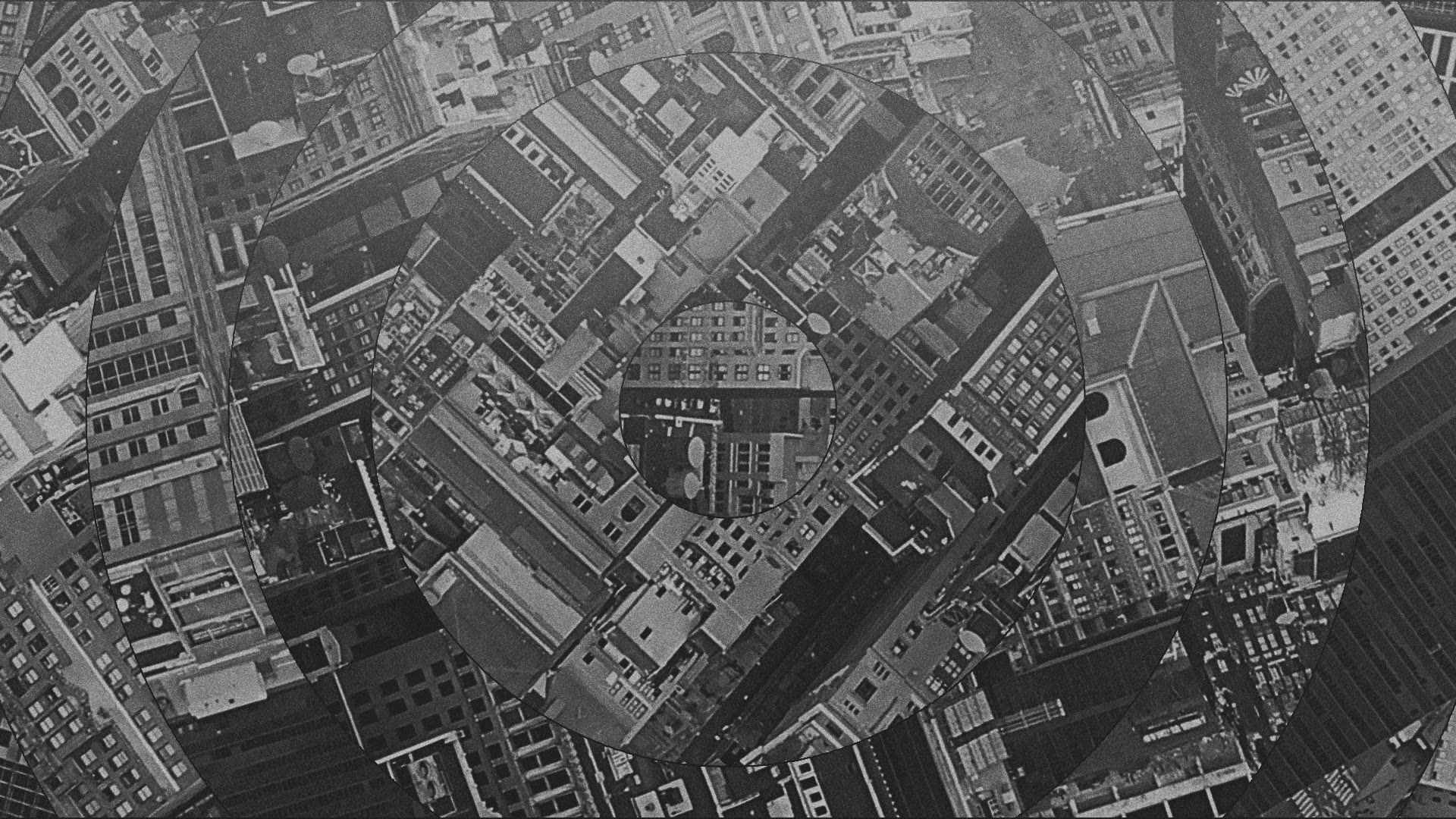 EVANGELISM: the signs of the times
EVANGELISM: the signs of the times
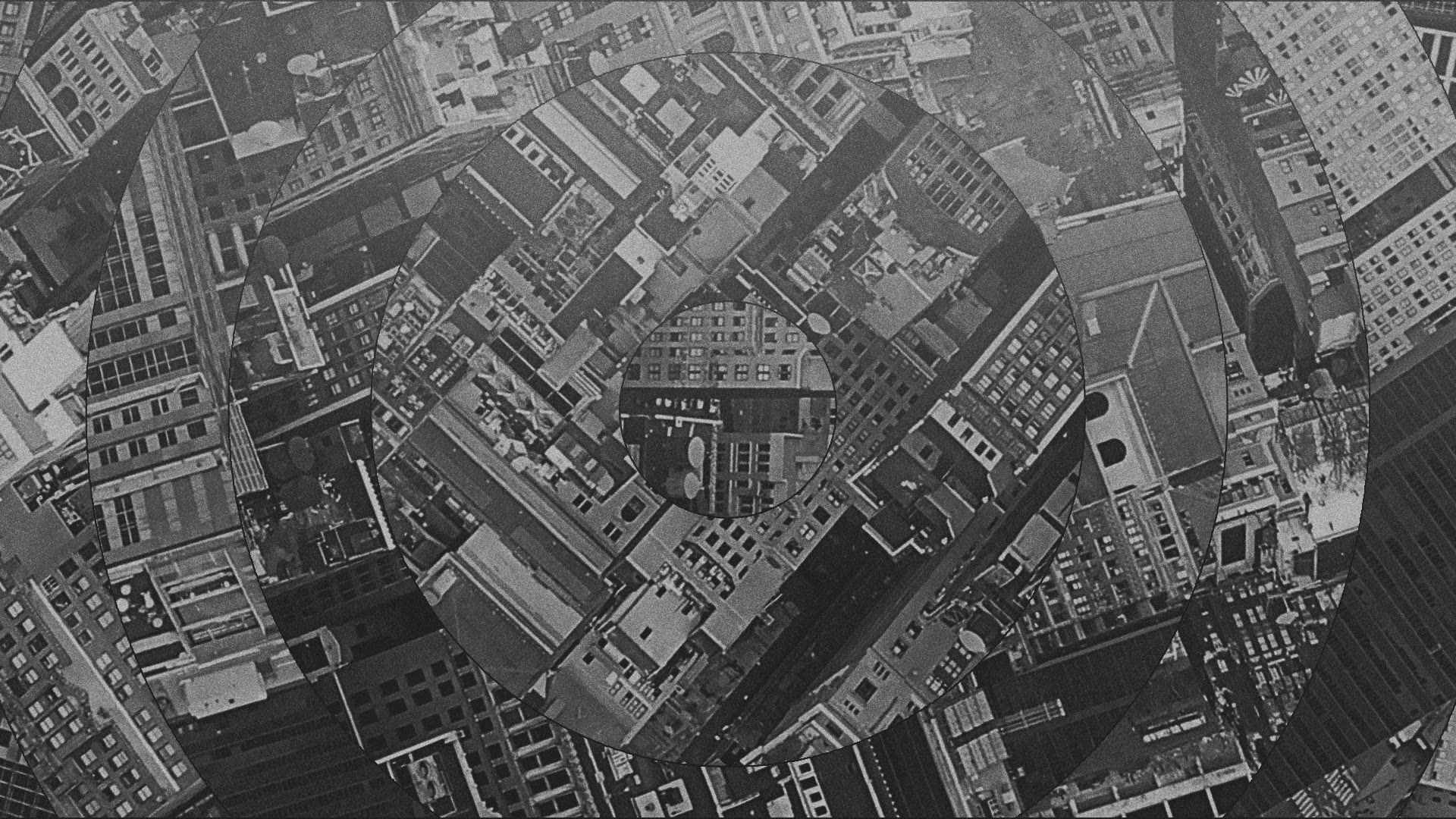 Choose our Direction
Understand the Times
Recognize the Unchangeable
Adapt our Approach 
Refuse to Compromise
The truth of God’s word
The pattern of God’s church
The holiness of God’s children
The sufficiency of God’s grace
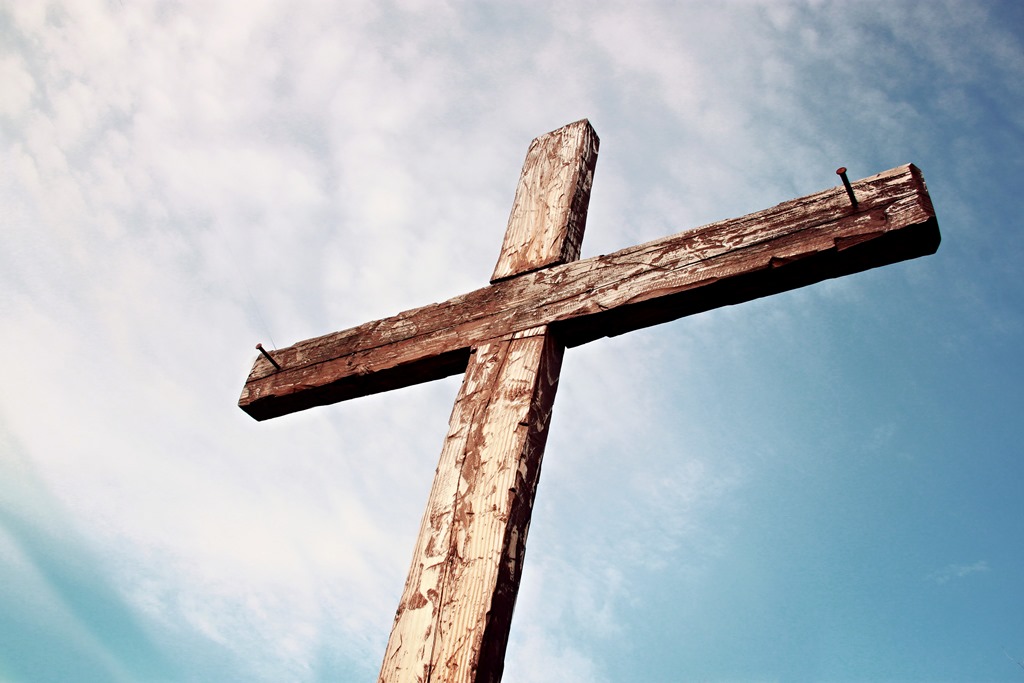